Освобождение от уплаты государственной пошлины при обращении в экономические суды, Верховный Суд РБ (в части экономических споров).Возврат (зачет) уплаченной суммы пошлины.
Перечень льгот по уплате государственной пошлины достаточно широк и зависит от процессуального статуса лица, участвующего в деле, вида заявляемого требования и т.п.
     Основные льготы, применяемые организациями и физическими лицами при обращении в экономические суды областей (города Минска), Верховный Суд Республики Беларусь (в части экономических споров), охватывающие широкий спектр субъектов, таковы:
     1) Истцы освобождаются от уплаты государственной пошлины по искам к налоговым, таможенным, финансовым органам, Комитету государственного контроля Республики Беларусь и его органам о взыскании в их пользу сумм из бюджета, а также за подачу апелляционных, кассационных жалоб и жалоб в порядке надзора, надзорных жалоб по таким делам.
2) Организации и физические лица освобождаются от уплаты пошлины за подачу:
     - жалоб:
     об отмене определения суда о прекращении производства по делу (за исключением случаев прекращения производства по делу в связи с утверждением мирового соглашения либо соглашения о примирении, обжалования кассационных и надзорных определений по таким делам) или оставлении его без рассмотрения;
     на действия судебного исполнителя;
- заявлений:
     об изменении способа и порядка исполнения решения;
     об отсрочке или рассрочке исполнения решения;
     об обеспечении иска или о замене одного вида обеспечения другим;      
о пересмотре решения, определения или постановления суда по вновь         открывшимся обстоятельствам;
      о снятии или уменьшении штрафа, наложенного судом;
      о повороте исполнения решения суда;
      о восстановлении пропущенного срока; 
      о признании недействительной государственной регистрации юридических лиц и индивидуальных предпринимателей, изменений и (или) дополнений,
вносимых в уставы юридических лиц (учредительные договоры — для коммерческих организаций, действующих только на основании учредительных договоров), и изменений, вносимых в свидетельства о государственной регистрации индивидуальных предпринимателей (а также за подачу апелляционных, кассационных жалоб и жалоб в порядке надзора по таким делам).
     3) Юридические лица, являющиеся коммерческими организациями (за исключением казенных предприятий), а также являющиеся некоммерческими организациями, осуществляющими деятельность в форме потребительских кооперативов, благотворительных или иных фондов, и индивидуальные предприниматели
освобождаются от уплаты пошлины за подачу заявлений о своей экономической несостоятельности (банкротстве), а также за подачу этими лицами в процессе производства по делу об их экономической несостоятельности (банкротстве) иных исков, заявлений и жалоб в суды.
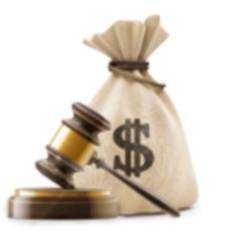 Содержание отдельных льгот.
     1. Освобождение от уплаты государственной пошлины за подачу исковых заявлений (жалоб) в суд не влечет освобождения от уплаты государственной пошлины за подачу кассационных и надзорных жалоб в суд и надзорных жалоб в органы прокуратуры.
     2. Освобождение от уплаты государственной пошлины по судебным делам подразумевает, что плательщики, которым такая льгота предоставлена, не уплачивают государственную пошлину в бюджет как при подаче исковых заявлений (иных заявлений, жалоб, ходатайств), так и по результатам рассмотрения дела, пересмотра дел в суде апелляционной, кассационной и надзорной инстанций.
3. Освобождение от уплаты государственной пошлины истцов означает, что плательщики, для которых установлена данная льгота, освобождаются от уплаты пошлины за подачу заявлений о возбуждении приказного производства и по результатам их рассмотрения.
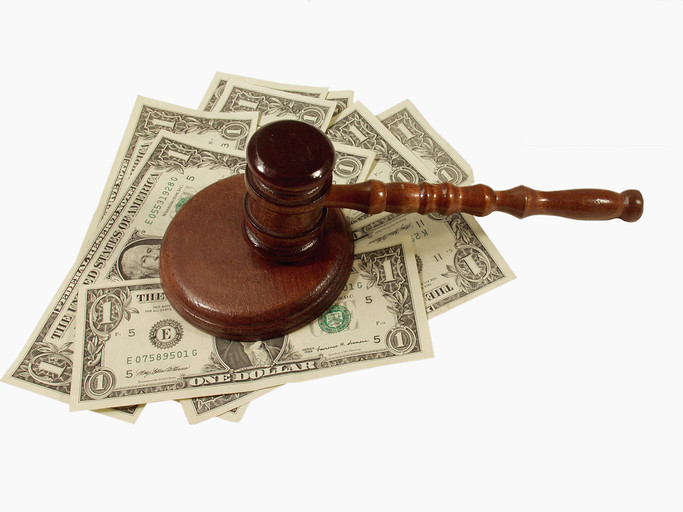 Возврат (зачет) уплаченной суммы пошлины.
     Законодательством предусмотрен возврат или зачет суммы уплаченной при обращении в суд государственной пошлины как в полном размере, так и в части в следующих случаях:
     1) пошлина уплачена в большем размере либо не должна была уплачиваться;
     2) плательщик отказывается от совершения юридически значимого действия, включая предоставление определенных прав или выдачу отдельных документов, до его совершения или до обращения в суд;
     3) судом отказано в:
     - принятии искового заявления (ходатайства, жалобы);
     - вынесении определения о судебном приказе на всю сумму заявленных требований;
     - выдаче документов;
     4) исковое заявление (ходатайство, жалоба) возвращены;
5) отменено определение о судебном приказе;
     6) производство по делу прекращено в связи с неподведомственностью дела;
     7) заявление оставлено без рассмотрения в связи с:
     - несоблюдением установленного порядка досудебного урегулирования спора;
     - заявлением требования, которое в соответствии с законодательным актом должно быть рассмотрено в деле об экономической несостоятельности (банкротстве);
     - подачей в суд соглашения о применении медиации;
     - подачей заявления недееспособным физическим лицом;
     - нахождением на рассмотрении в другом суде спора между теми же лицами о том же предмете и по тем же основаниям;
8) отменено в установленном порядке исполненное решение суда в части взыскания государственной пошлины и дело не направлено на новое рассмотрение в суд первой, апелляционной или кассационной инстанции;
     9) в процессе рассмотрения дела судом уточнена цена иска, с которого была уплачена государственная пошлина, и цена иска уменьшена;
     10) документы, за выдачу которых уплачена государственная пошлина, признаны судом недействительными;
     11) судебная коллегия по экономическим делам Верховного Суда РБ, экономический суд области (города Минска) направили исковое заявлениена рассмотрение другого экономического суда, в котором предусмотрены более низкие ставки государственной пошлины.
Возврат 50 процентов уплаченной суммы государственной пошлины производится при достижении примирения в примирительной процедуре по всем требованиям в случае, если изначально пошлина уплачена в полном размере в соответствии со ставками, установленными в НК.
     Возврат 25 процентов уплаченной пошлины производится, если при рассмотрении хозяйственного (экономического) спора сторонами заключено мировое соглашение в целом по всем заявленным требованиям. При заключении мирового соглашения относительно части заявленных требований плательщику от 25 процентов уплаченной государственной пошлины производится возврат или зачет пошлины пропорционально размеру требований, по которым заключено мировое соглашение.
     Заявление о возврате или зачете излишне уплаченной суммы государственной пошлины может быть подано плательщиком в налоговые органы не позднее 3 лет со дня ее уплаты.
Излишне уплаченная (взысканная) сумма государственной пошлины может быть зачтена плательщику в счет предстоящих платежей или исполнения налогового обязательства по уплате других налогов, сборов (пошлин), пеней.
     Возврат плательщику уплаченной суммы государственной пошлины производится из местного бюджета налоговым органом того района, города или области, в бюджет которого она поступила, а из республиканского бюджета — налоговым органом по месту нахождения (по месту жительства) плательщика на основании заявления, к которому прилагаются:
     - оригиналы документов, подтверждающих уплату государственной пошлины (в случае возврата государственной пошлины в полном размере), или их копии (если пошлина возвращается частично);
     - определение, постановление или справка суда.
Возврат или зачет государственной пошлины, поступившей в республиканский бюджет от плательщиков, не являющихся налоговыми резидентами РБ и находящихся за пределами РБ, производится инспекцией Министерства по налогам и сборам РБ по городу Минску на основании:
     - заявления плательщика;
     - определения, постановления или справки суда.
    В случае возврата или зачета государственной пошлины плательщику определение, постановление или справка суда запрашивается инспекцией Министерства по налогам и сборам РБ (в случае если плательщик — нерезидент РБ — инспекцией по городу Минску) либо плательщик вправе при подаче заявления представить их самостоятельно.
В справке о возврате государственной пошлины, выдаваемой судом, указываются:
     - наименование и адрес плательщика, которому возвращается государственная пошлина;
     - номер и дата платежного документа;
     - размер подлежащей возврату суммы государственной пошлины;
    - основание для возврата со ссылкой на нормы права.
     Выдача справки на возврат государственной пошлины по исковым и иным заявлениям, жалобам, ходатайствам, оплаченным государственной пошлиной, но не поступившим в экономический суд, производится на основании заявления плательщика с приложением оригинала документа, подтверждающего уплату государственной пошлины.
     В случае утраты плательщиком справки на возврат государственной пошлины экономическим судом выдается дубликат указанной справки, государственная пошлина за выдачу которого не взимается.